Midterm
Project Progress Presentation
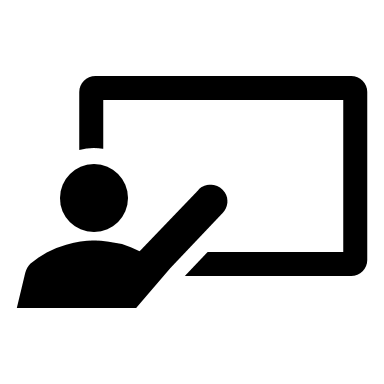 Team F1.3 Travel Rails
[Speaker Notes: kat]
Background Information
 Customer Needs
 Benchmarking
 Target Specifications
 Initial Design
 Feedback 
 First Design Iteration
 Next Steps
Agenda
[Speaker Notes: kat]
There is a lack of travel bed rails suited for those who require barriers to prevent them from falling out of their bed. We will provide a solution that is safe, portable, and adjustable for all travel rail needs.
Background Information
Young child with Cerebral Palsy.
Requires fall protection while sleeping.
Does not currently have a solution for compact travel bed rails.
Breathability is critical.
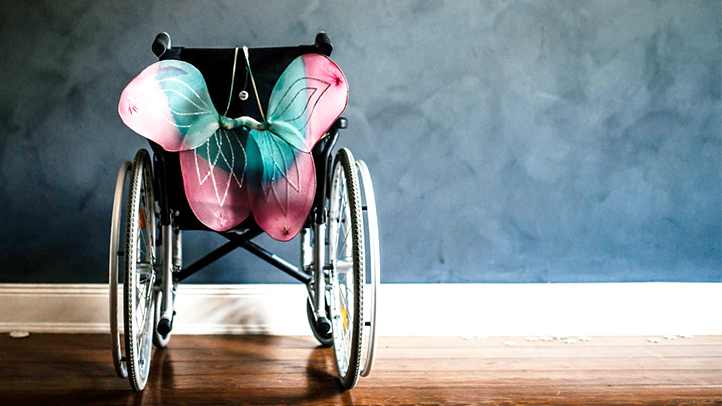 PROBLEM STATEMENT
[Speaker Notes: Kat]
Initial Product Assumptions
Material : readily available and affordable
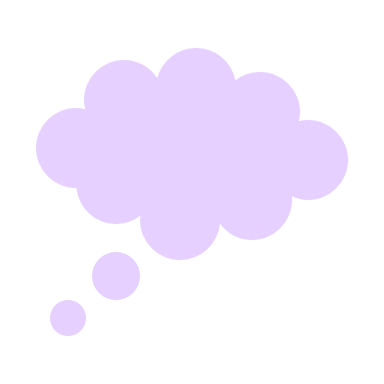 Parts: easily machined based on availability of machining lab
Rails can withstand lateral forces
Rail size (length and height) is adjustable
[Speaker Notes: Ayan]
Customer Needs
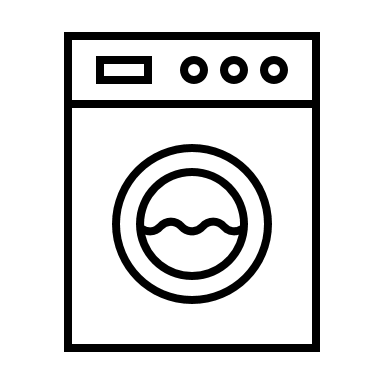 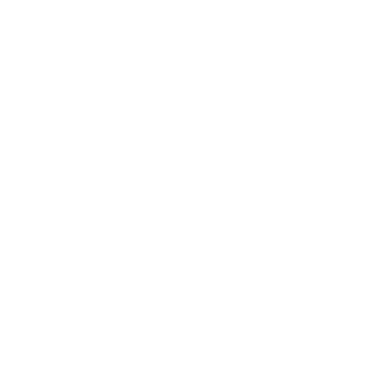 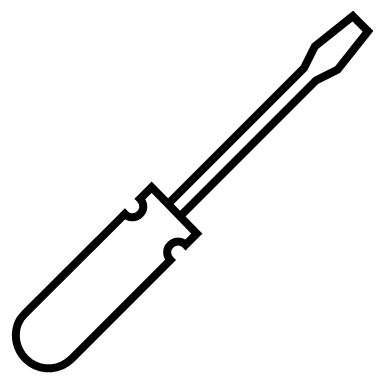 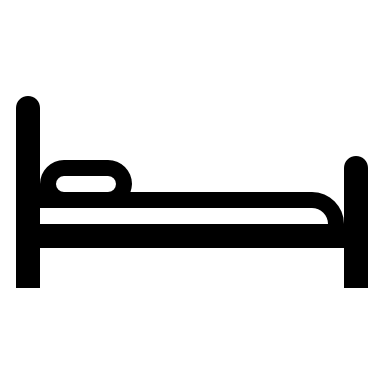 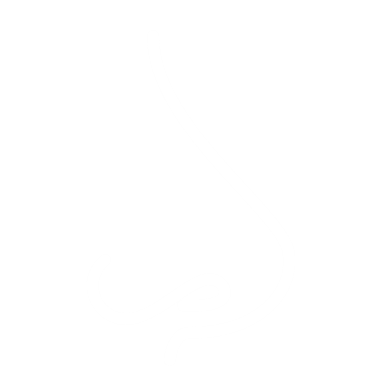 18-24 inches above the mattress
Provides fall protection on 3 sides of the bed
Fits a wide variety of beds
Easy to Clean
Allows movement in the bed
Within budget (<300$)
Safe for flailing limbs
Portable and Compact
Easy to Install
Breathable
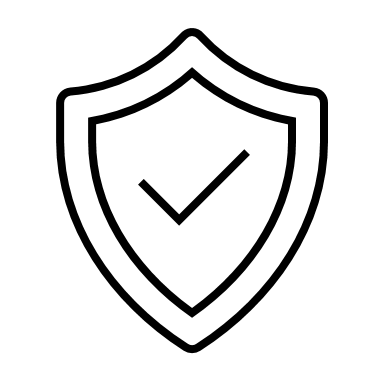 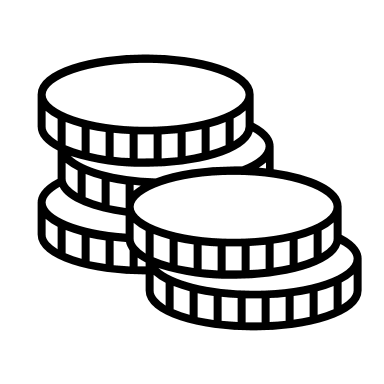 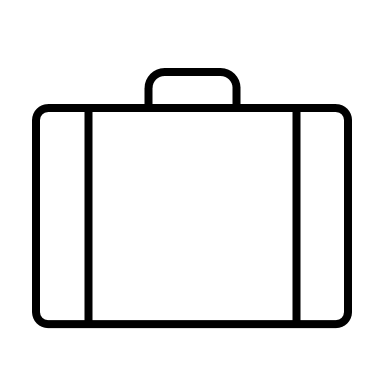 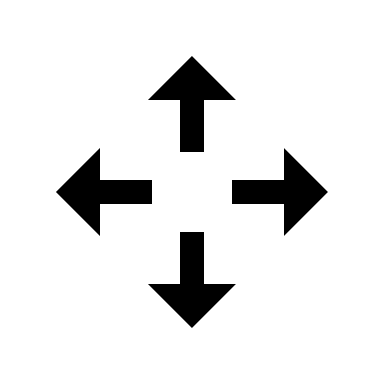 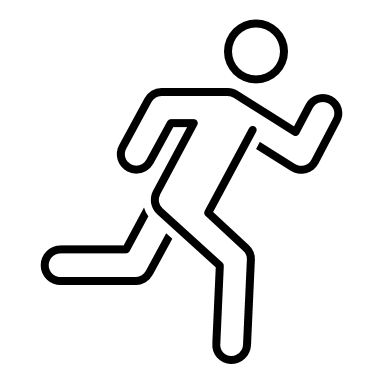 [Speaker Notes: Ayan]
Benchmarking 1 – Walmart Baby Rails
Weight: 4.5 lb
Volume (L) : unknown
Cost: 65.99$
Material: Breathable fabric and stainless steel
Length: 59 inches
Height: 21.5 inches from point of installation
Breathability: Excellent
[Speaker Notes: Mark]
Benchmarking 2 – Inflatable Bumper Rails
Weight: 2.2 lb
Volume (L) : 20
Cost: 59.99$
Material: Waterproof PVC
Length: 48 inches
Height: 6 inches 
Breathability: Poor
[Speaker Notes: Mark]
Target Specifications
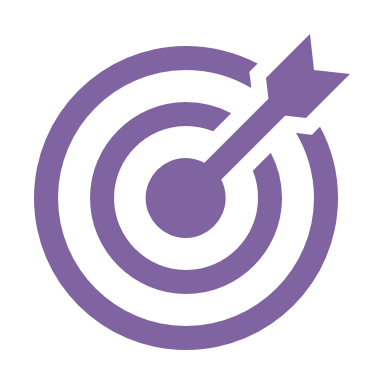 [Speaker Notes: Mark]
Our initial concept
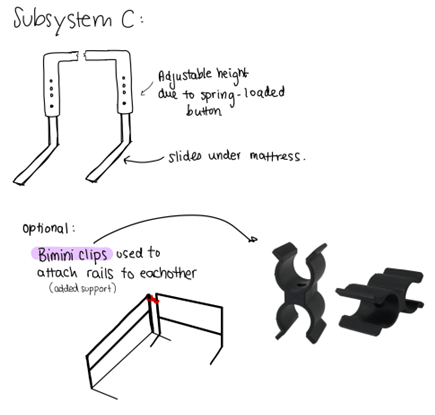 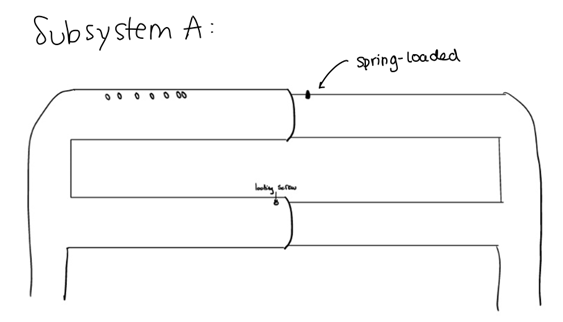 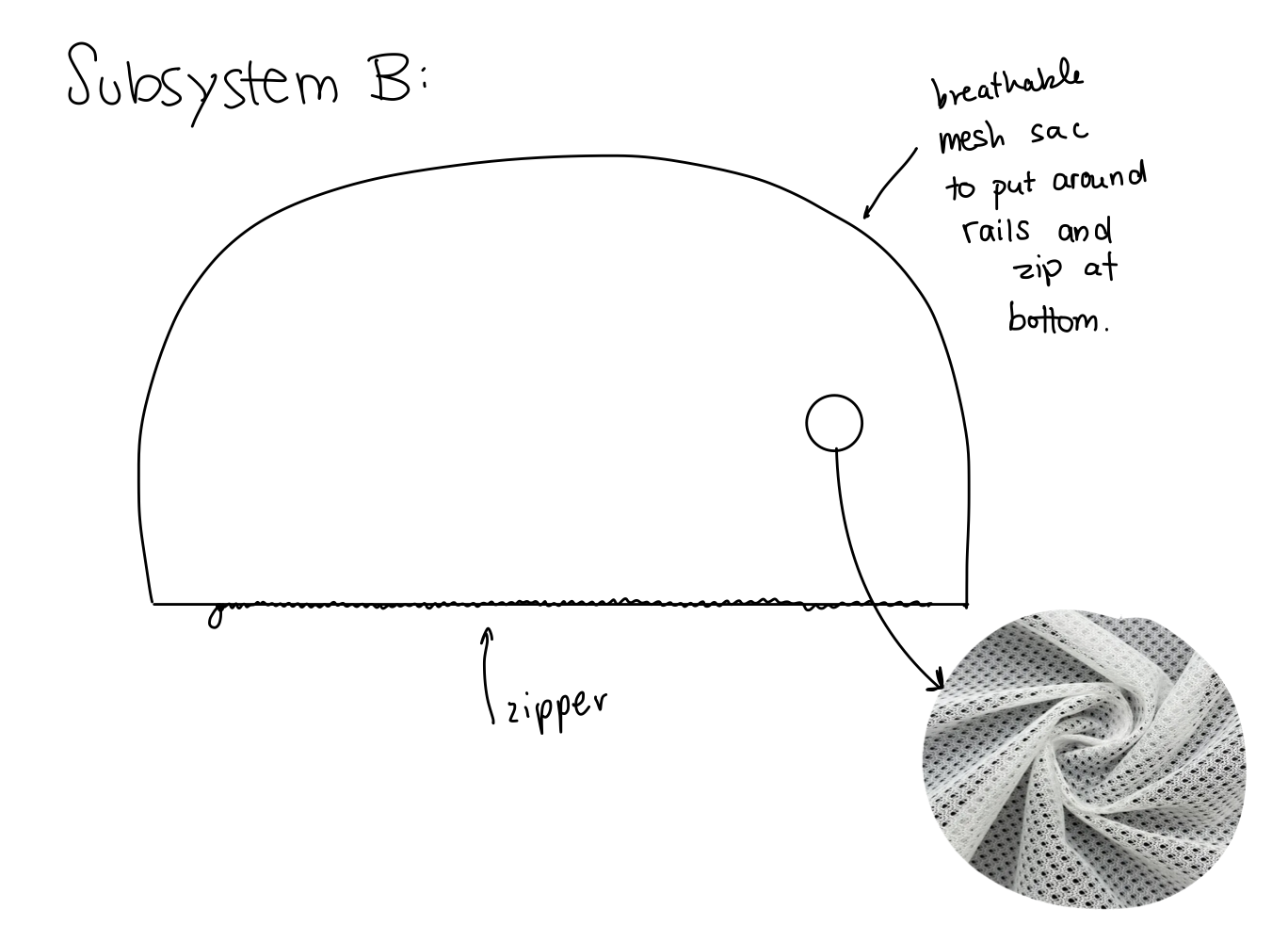 [Speaker Notes: Markos
Comprised of 3 subsections; rail structure, mesh attachment and rail attachment 
Rail structure  spring loaded buttons
Mesh attachment  breathable zipper mesh 
Rail attachment  spring loaded buttons and Bimini clips]
Our initial concept
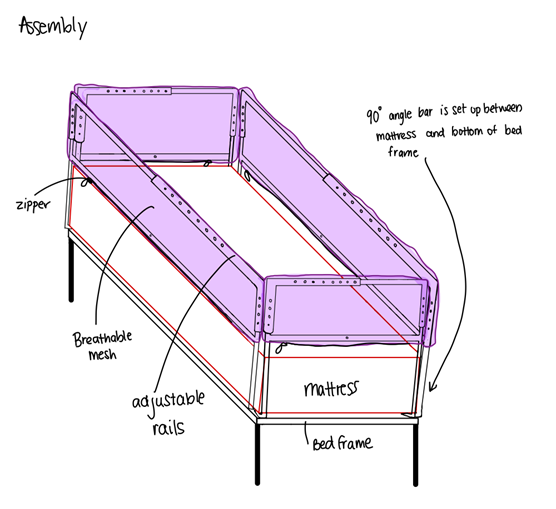 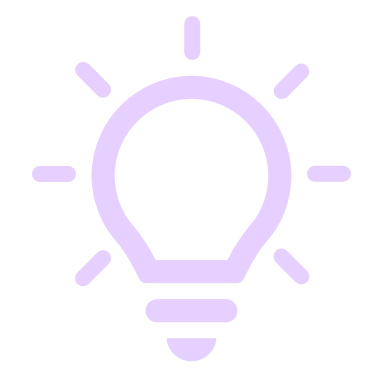 [Speaker Notes: Markos
The assembly of the 3 three subsystems brings us to the initial concept]
Push-button mechanism
Initial Design
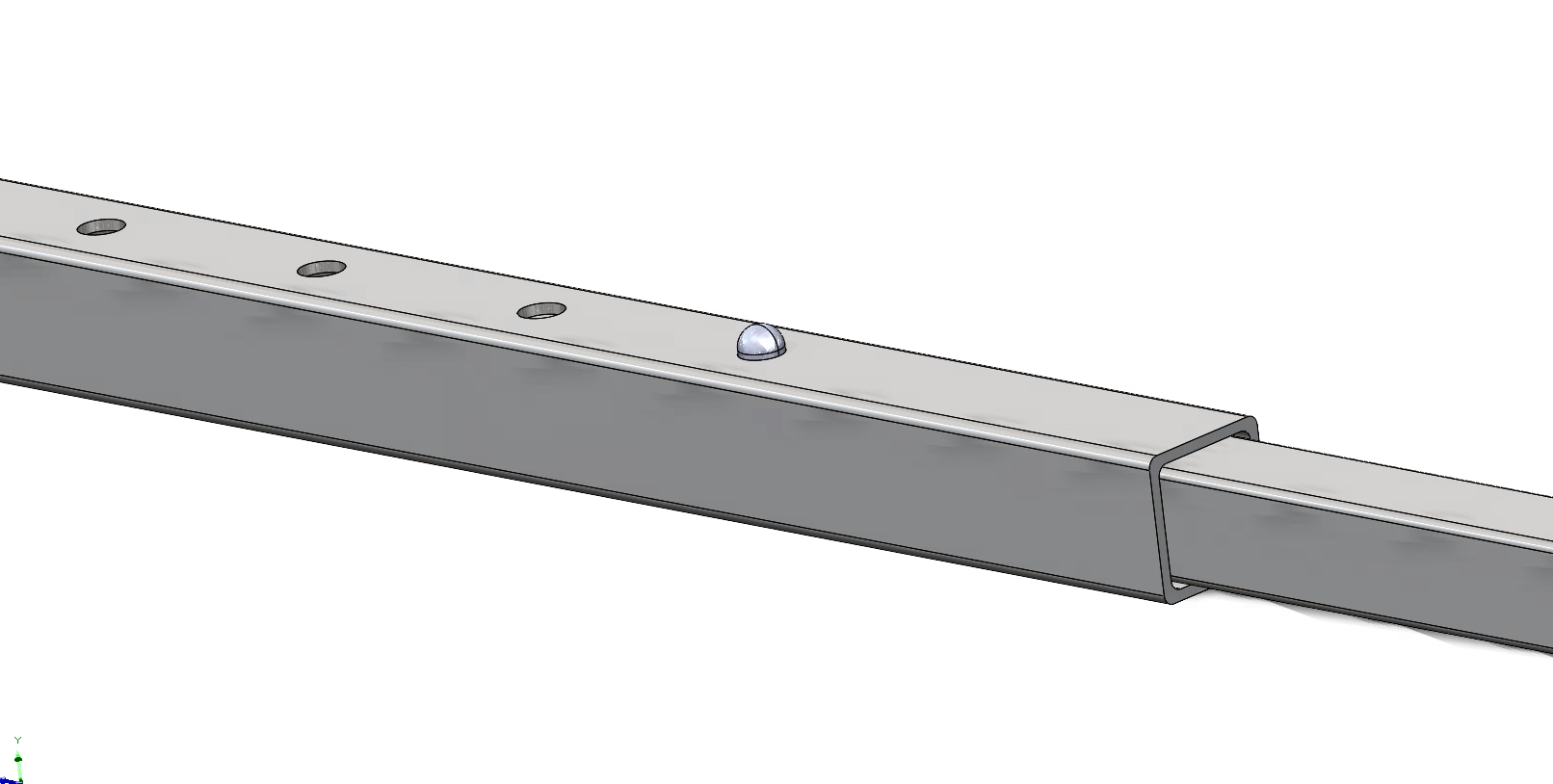 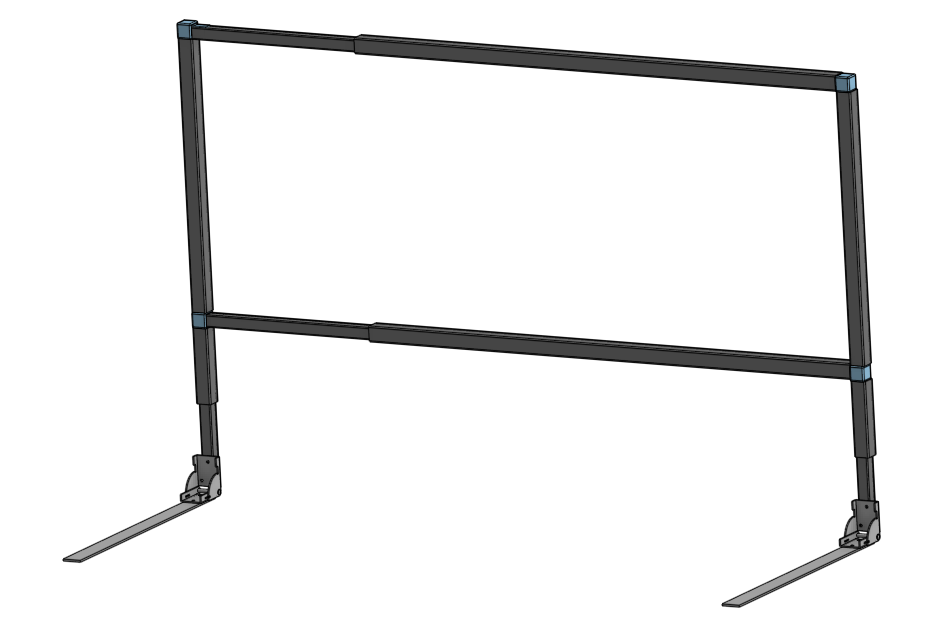 Self-locking hinges
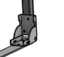 [Speaker Notes: Markos  two separate F-beams 

Square PVC tubes, height and length adjustable using push button mechanism. Self locking hinge to add rigidity to the rails when inserted under mattress. Held in place by steel rails under bed]
Feedback
f
Concerns with using push buttons to adjust

Concerns with square shape of tubes

Concerns with strength of the steel bars under bed
User is average 7-year-old height but weighs 30 lbs.

 Withstand both user and 10-year-old sister’s weight.

 Bimini Clip Concern
Client
Mentors
[Speaker Notes: Client: Ayan Mentor: Annabelle]
Ability to disassemble rails
Standard PVC fittings
First Design Iteration
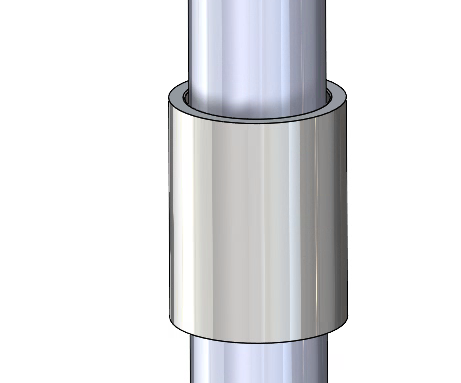 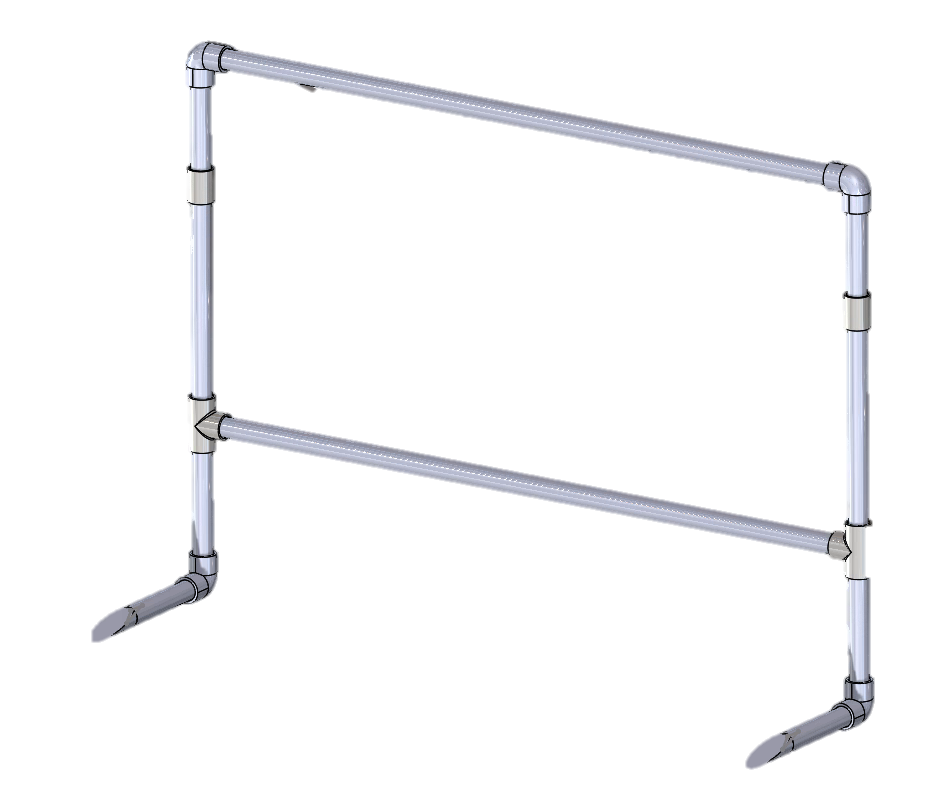 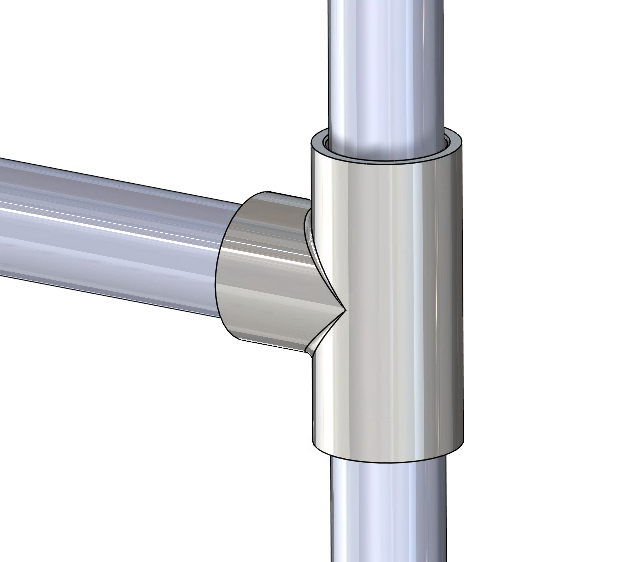 3D printed wedge
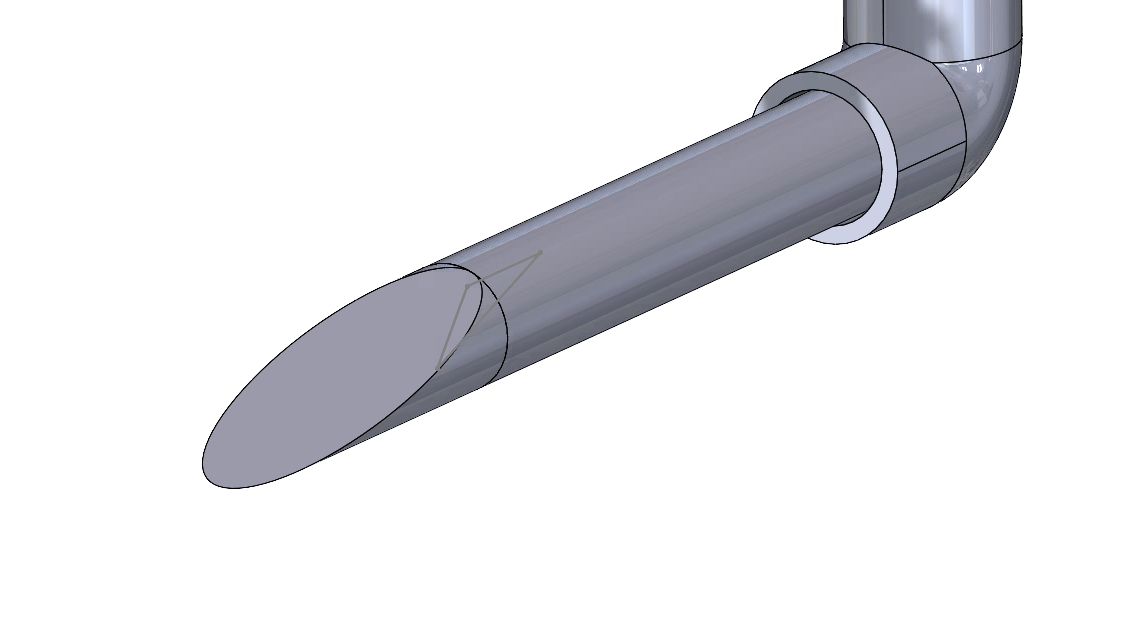 [Speaker Notes: Annabelle + note from Kat

37’’ long, 2 on each side of bed, 30’’ tall to accommodate average mattress heights, std easy to find circular rails. Held under bed by pushing pipes under mattress w/ the help of a wedge – possibility of going back to hinge?
Telescopic rod to connect ends of bed]
Modified assumptions
Initial assumptions
Moving forward
Material : readily available and affordable
Based on mentors' advice, selected materials that are more accessible
Establish a testing plan to determine the rail's lateral force limits
Rails need to be able to withstand lateral forces
Parts: easily machined based on availability of machining lab
Consider alternative designs with simpler/easier machining processes
Rail's size (length and height) is adjustable
Remove this constrain and focus on compatibility
[Speaker Notes: Markos]
Moving Forward
[Speaker Notes: /Markos 
Feedback 
Building on the feedback from both the mentor and the client, this team will continue to process that advice to continue developing the design throughout the prototyping. 

Prototyping 
We will continue to seek feedback and use it to strengthen our design via iteration. From our current prototype we can see that our design is indeed feasible a
Thus, we need to verify that our design can fulfill the project’s design requirements 

Kat
Testing]
Simplified Project Plan
[Speaker Notes: Markos + Kat]
Gantt Chart
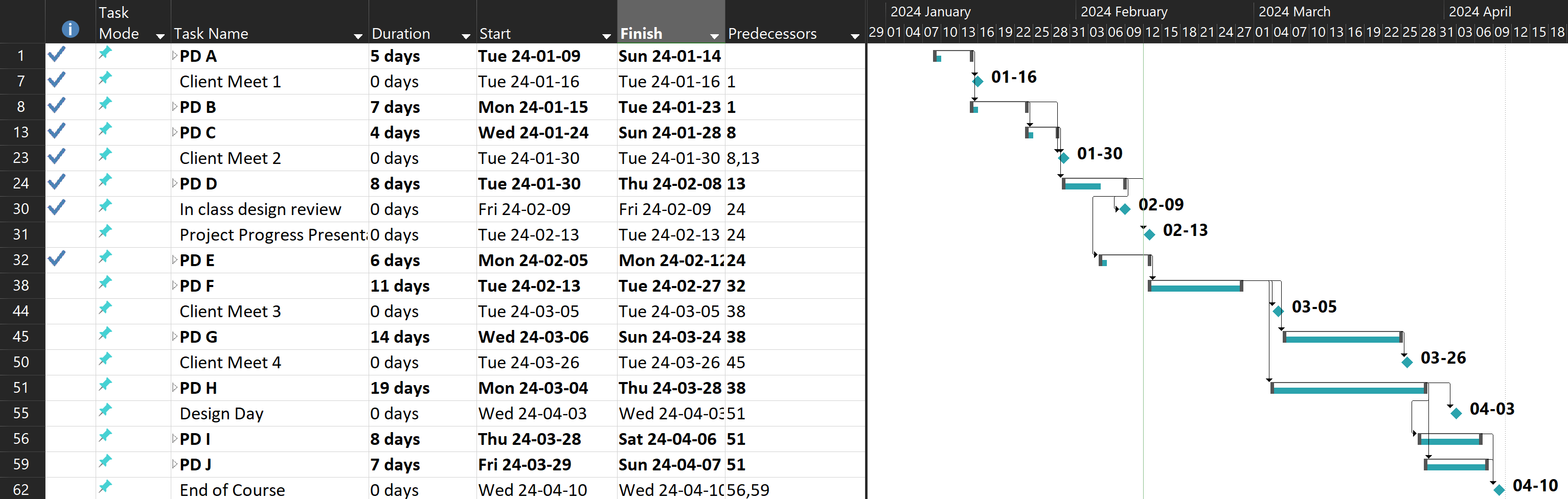